Script
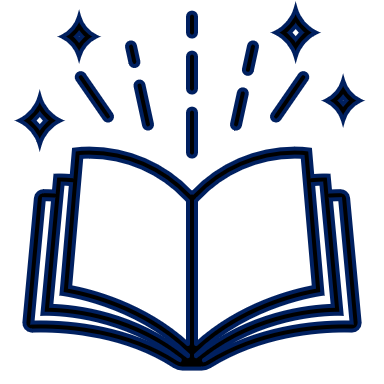 pp. 46 - 48
Les innovations sont possibles aujourd’hui
L’évolution n’est pas qu’une théorie que l’on observe dans des laboratoires.

Exemple : XXe siècle et pentachlorophénol (PCP)
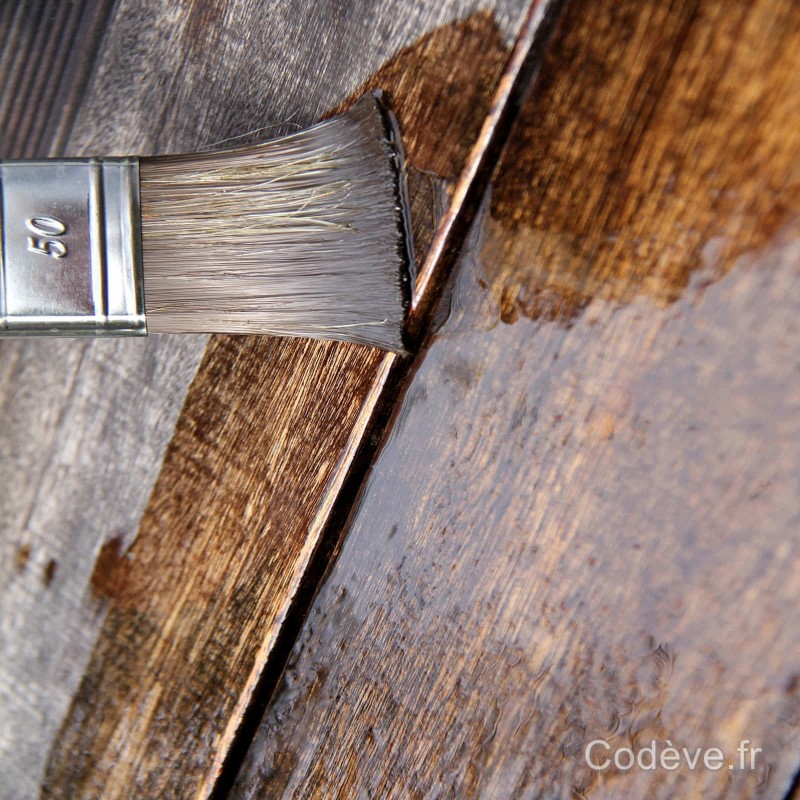 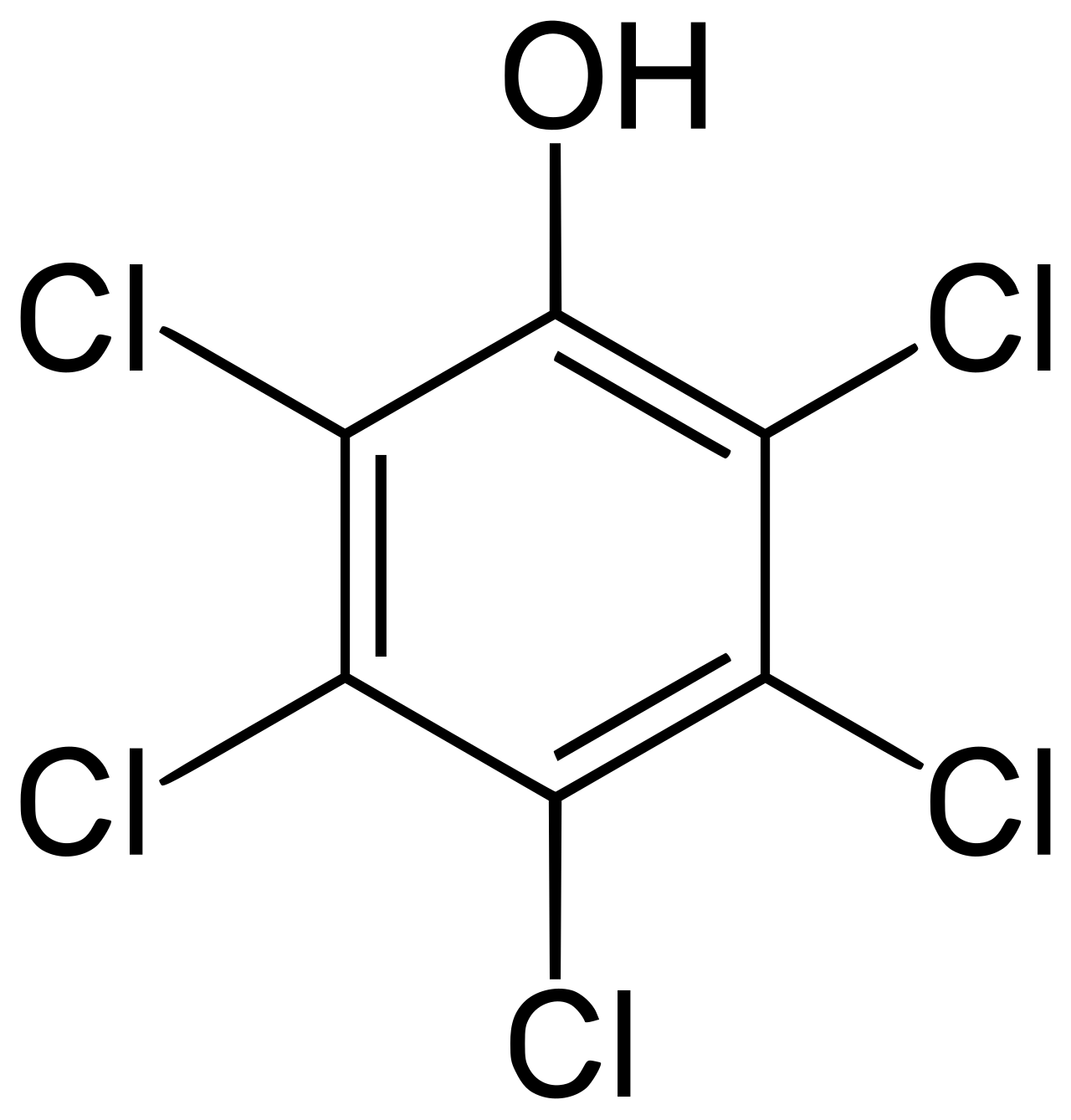 Dès 1936
Traitement du bois
Pentachlorophénol (PCP)
Pentachlorophénol (PCP)
À base de chlore
Fongicide, herbicide, insecticide, …
Mécanisme : empêche la fabrication d’ATP (mitochondries) 
But : détruire les espèces nuisibles

Problèmes :
Toxique pour l’environnement et les humains
Irritations, brûlures, céphalées, tachycardie, dyspnée, hyperthermie, … mort
Reste longtemps dans le sol car…
			N’est pas dégradé par des bactéries !
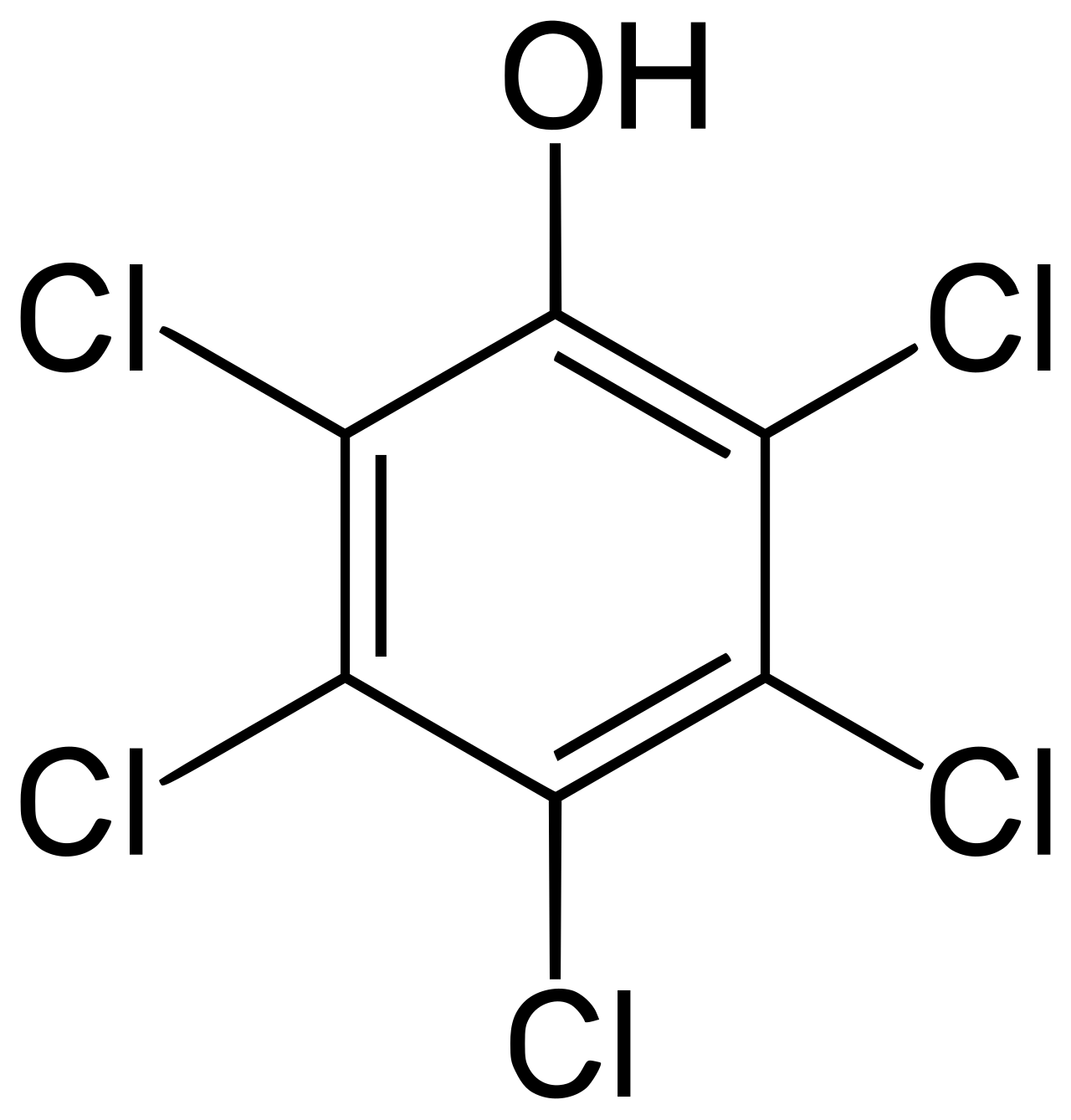 Sphingobium chlorophenolicum
Pourquoi le PCP n’est pas dégradé par les bactéries ?
Produit anthropogénique (créé par les humains)
Les bactéries n’ont pas les protéines nécessaires à sa dégradation

Pourtant, avec le temps, la bactérie Sphingobium chlorophenolicum est devenue capable de dégrader le PCP.
Comment ?
Évolution
Apparition d’enzymes capables de digérer le PCP
Avantage ! PCP = source de C, H, O
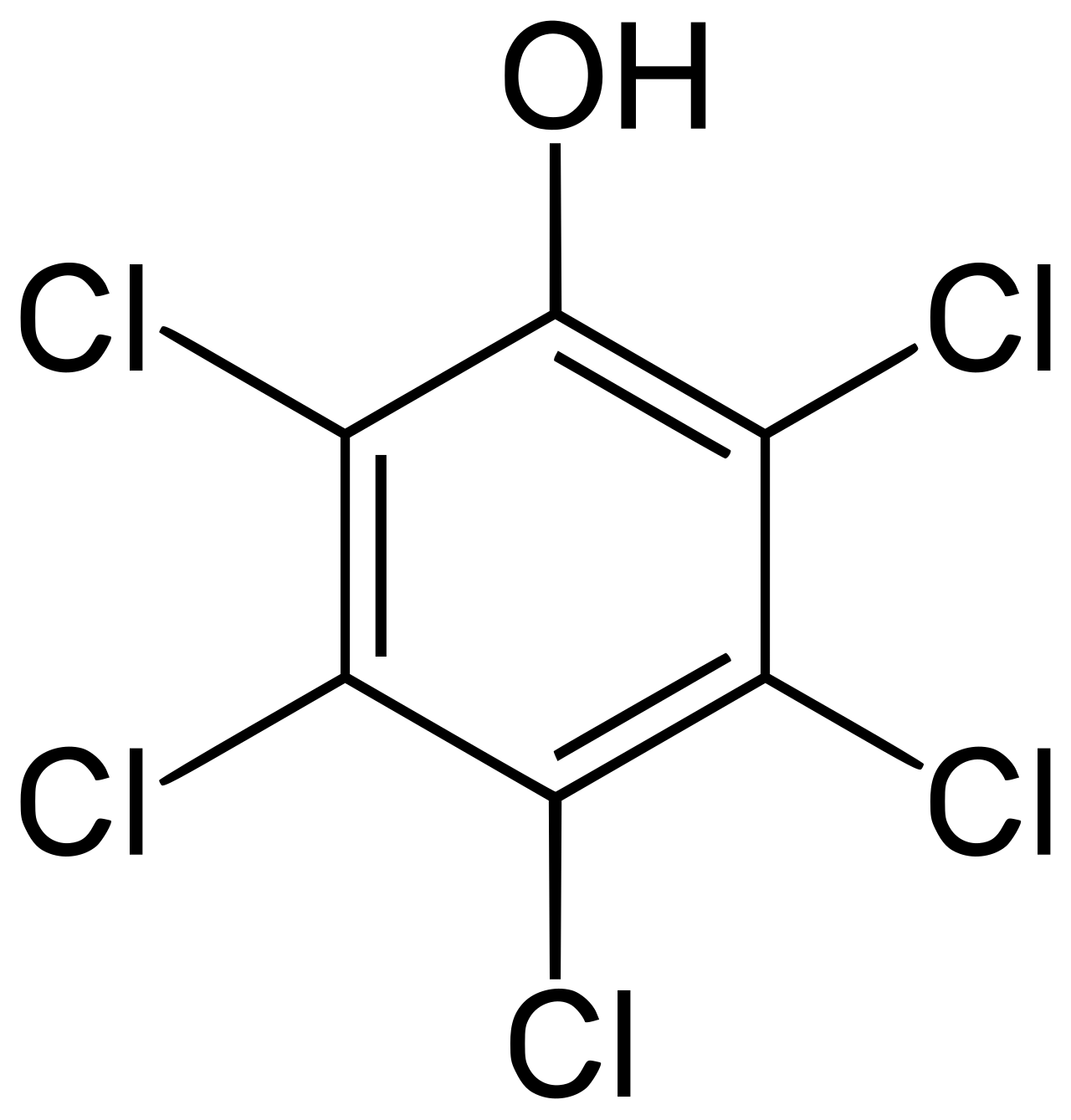 Dégradation du PCP
Sphingobium chlorophenolicum doit utiliser 5 enzymes différentes pour dégrader le PCP.

Pcp A-B-C-D-E
Enlève Cl
Réarrange molécule
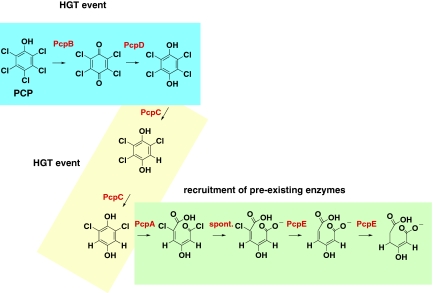 Protéines et évolution
[Speaker Notes: Ici même si lent de dégrader PCP : avantage !]
Protéines et évolution
Problème :
Pcp C est l’évolution (mutation) d’une protéine qui digère des acides aminés.
 Nouvelle fonction principale (rapide) : dégrader PCP
 Perte de la capacité de digérer rapidement les acides aminés !

Cela ne devrait-il pas être désavantageux pour la sélection naturelle ?
Oui
SAUF si l’ancienne fonction peut être compensée
 Duplication de gènes (bactéries, organismes pluricellulaires)
 Transfert horizontal de gènes (bactéries)
Évolution grâce à la duplication de gènes
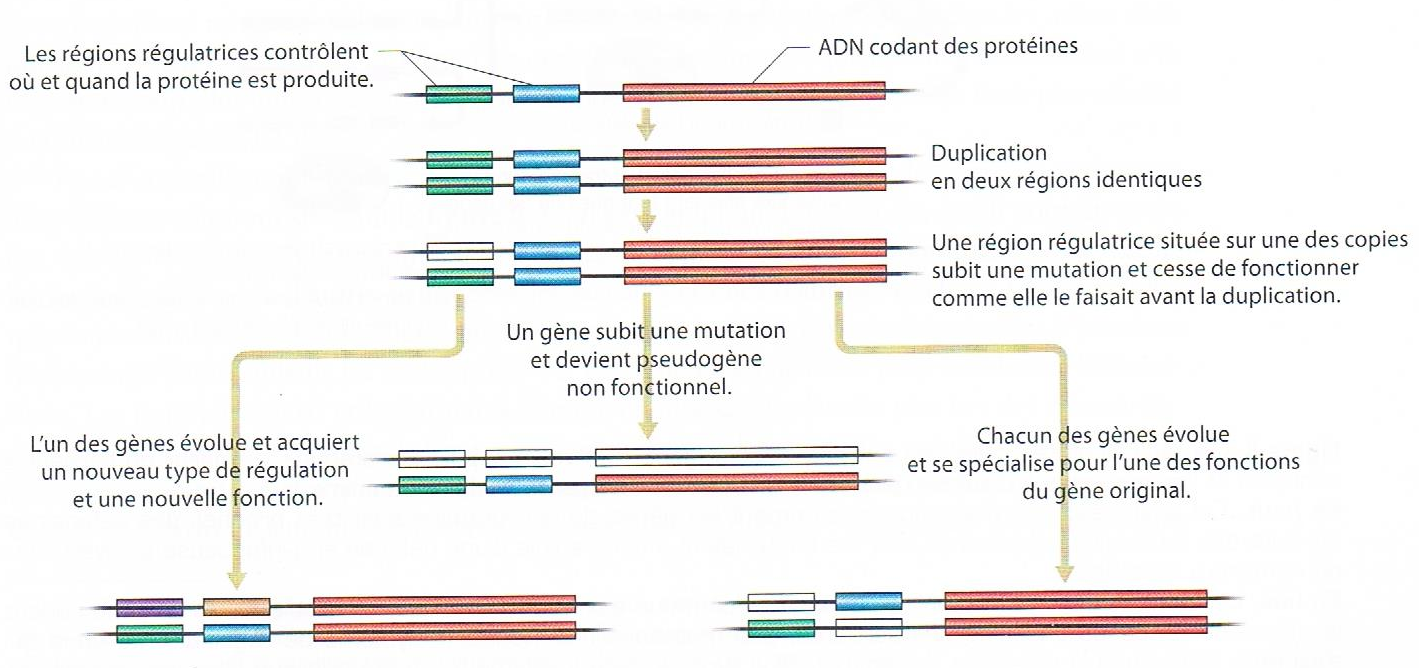 Duplication :
2x même rôle
1 copie peut muter et se spécialiser dans un nouveau rôle
Ancien rôle effectué par la copie
Duplication
Mutation
Quand peut apparaître ce phénomène de duplication ?
Méiose (cross-over inégal) ; Rétrotransposition ; Réparation de cassure d’ADN ; virus
Évolution grâce au transfert horizontal
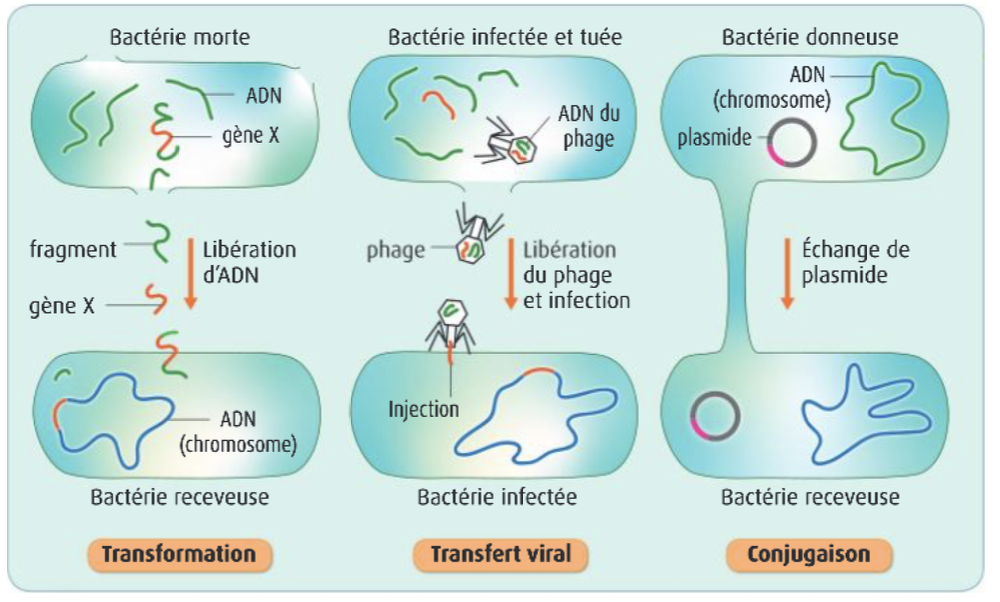 Transfert horitontal :
2x même rôle
1 copie peut muter et se spécialiser dans un nouveau rôle
Ancien rôle effectué par la copie
Indices de l’évolution
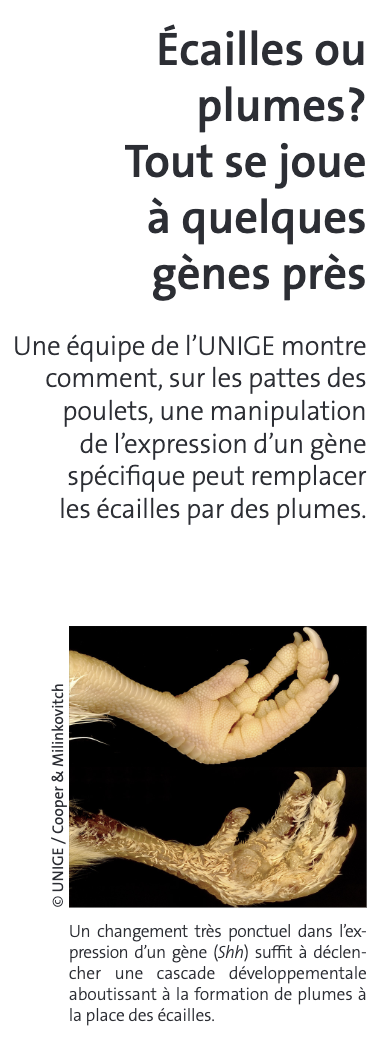 Comment sait-on que l’évolution fait intervenir une duplication de gènes ?

Génétique
Analyse de fossiles & anatomie d’animaux vivants

P.ex. l’origine des plumes et des pattes n’est pas une génération spontanée mais une adaptation de traits pré-existants ayant d’autres fonctions.
Whole genome duplication
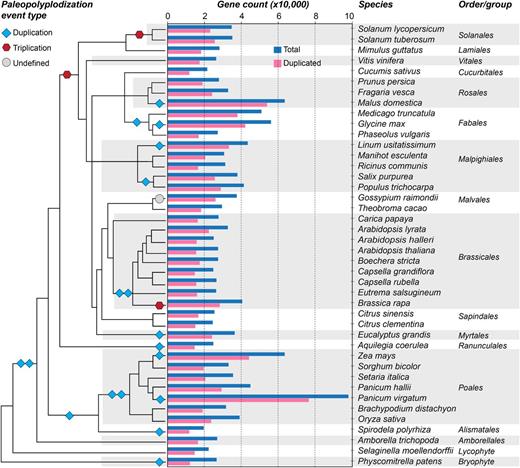 Beaucoup d’espèces de plantes ont dupliqué leur génome entier au cours de l’évolution.

Avantage ?
Nicholas Panchy, Melissa Lehti-Shiu, Shin-Han Shiu, Evolution of Gene Duplication in Plants, Plant Physiology, Volume 171, Issue 4, August 2016, Pages 2294–2316, https://doi.org/10.1104/pp.16.00523
Autre voie d’évolution
Toutes nos cellules sont issues d’une même cellule originelle.
Même ADN

Mais pourtant, fonctions très différentes :
Neurone, muscle, peau, rétine, …

Comment ?
Facteurs de transcription
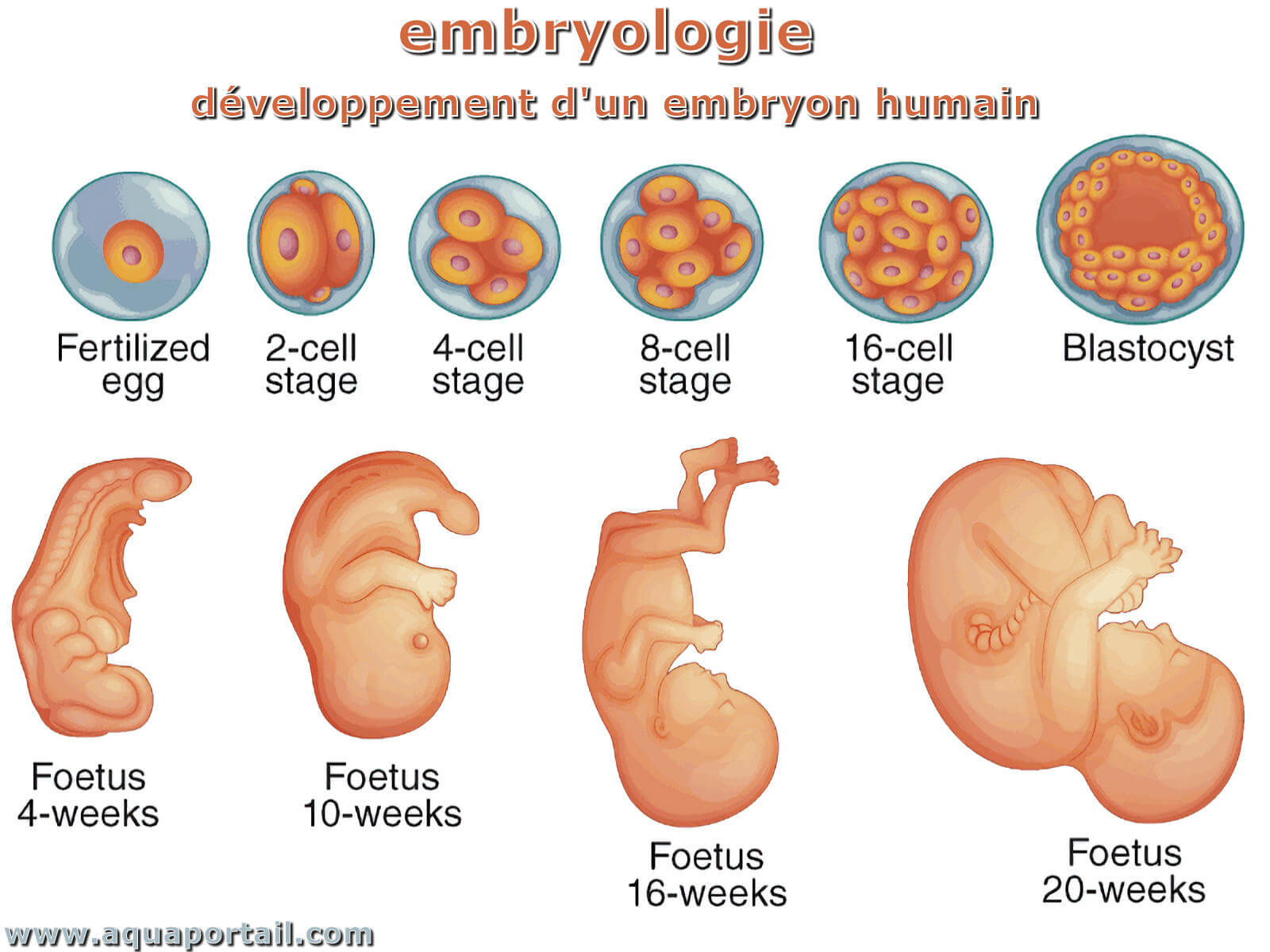 Facteurs de transcription
Se lient spécifiquement sur certaines parties de l’ADN

Régulent l’expression des gènes
Inhibition
Activation
Précis, séquentiel

Cible pour l’évolution !
 Mutation du facteur de transcriptionou du site de liaison
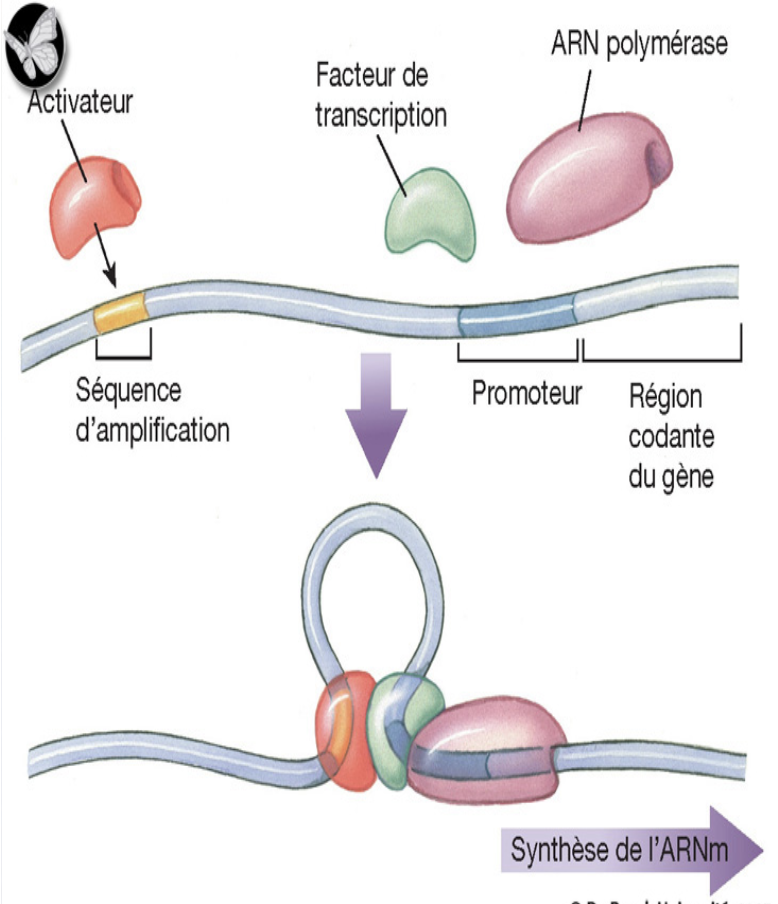